Сбор пожертвований в цифровой валюте (практики, стандарты оформления, отчётности, риски, налогообложение, позиции государственных органов)
Воробьев Константин
Юрист БФ «Нужна помощь»
Что такое криптовалюта?
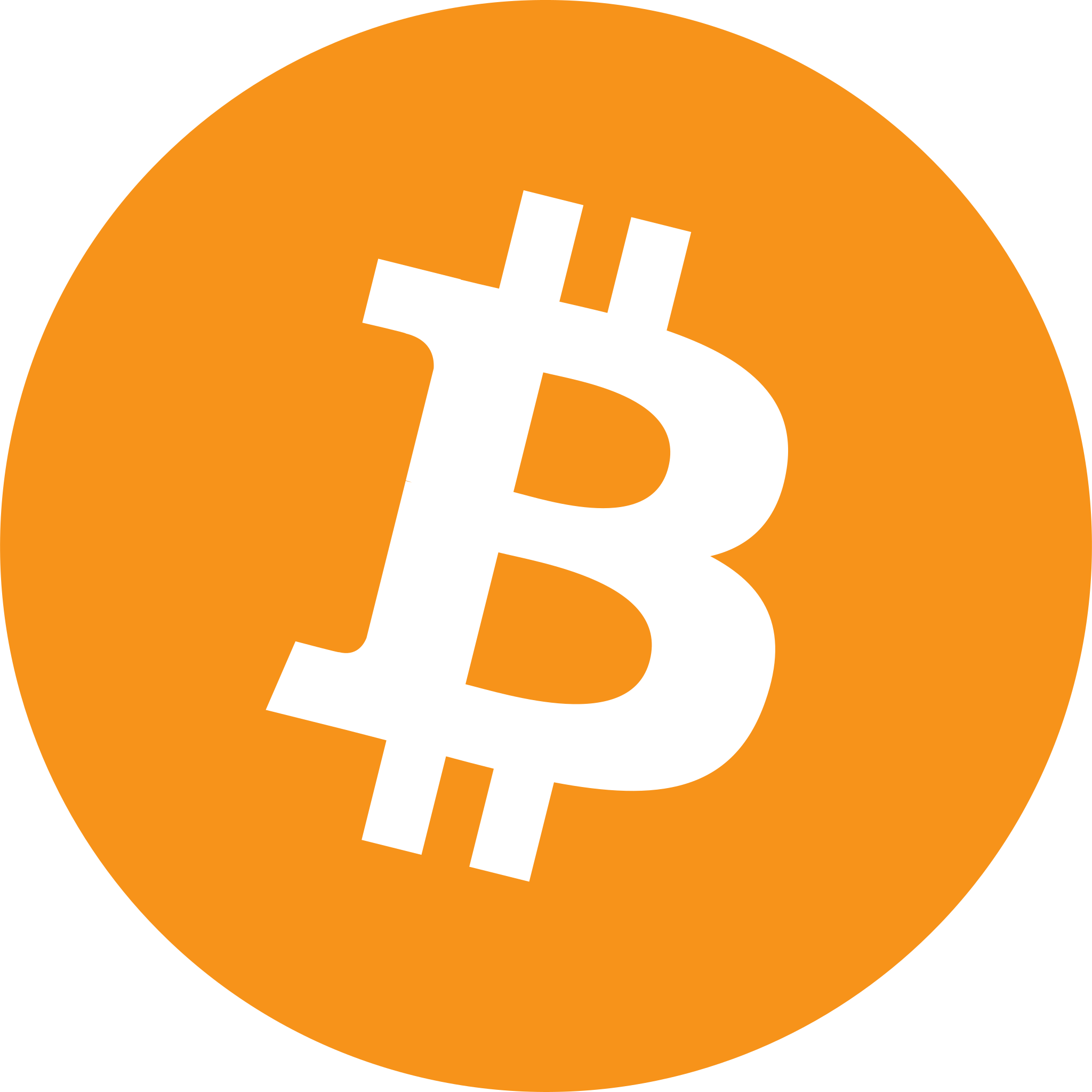 цифровая валюта
Что такое криптовалюта?
цифpoвыe дeнeжныe eдиницы
цифровой код, который передается внутри системы распределенного реестра;
история всех операций записана в блокчейне и распределена по всем участникам сети
Что такое криптовалюта?
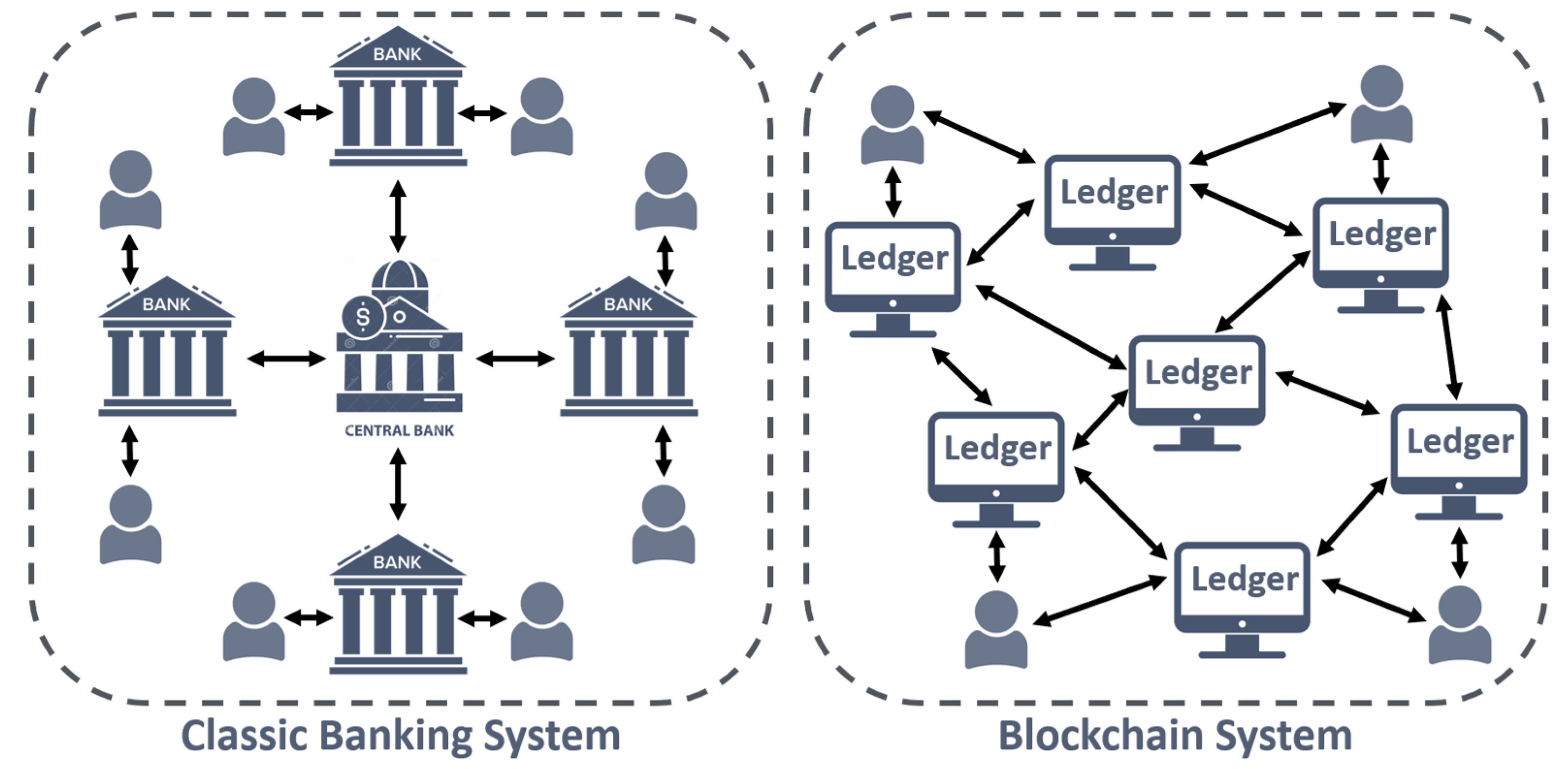 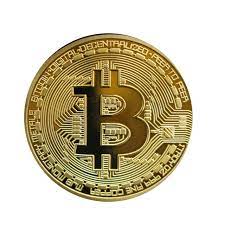 Цифровая валюта
совокупность электронных данных в системе; 
их можно применять как инвестиции или средство платежа, но не является денежной единицей; 
нет лица, обязанного перед каждым обладателем таких электронных данных.
Действующие сборы пожертвований в криптовалюте
ОВД-Инфо – 18 миллионов рублей с августа 2021 года
Фонд “Русь Сидящая” – 25 миллионов с сентября 2021 года
Фонд “Собиратор” – 123 тысячи рублей с июня 2022 года
Что такое криптокошелек?
Специальный идентификатор. В нем хранится запись о состоянии счета. Кошелек позволяет также узнать всю историю транзакций конкретного участника.
[Speaker Notes: Если владелец кошелька, например, забудет его номер, то никак не сможет доказать, что счет принадлежит именно ему. Все, что хранилось в кошельке, окажется потерянным навсегда.]
Как в условиях анонимности получить доступ к своим активам?
Открытый ключ (адрес)
Закрытый (приватный) ключ (доступ)
[Speaker Notes: В блокчейн-сетях покупатель и продавец актива подтверждают транзакцию с помощью криптографических ключей — специальных уникальных цифровых кодов:]
Российское регулирование
Федеральный закон от 31.07.2020 N 259-ФЗ
Запрет принимать оплату цифровой валютой.

Требования, связанные с обладанием цифровой валютой можно защитить в суде, только если лица сообщили о том, что у них есть такая валюта и они совершали с ней сделки, операции. 

Запрет распространять информацию о предложении и приеме цифровой валюты как способе оплаты товаров, работ и услуг.
Российское регулирование
Федеральный закон от 31.07.2020 N 259-ФЗ
в России не ограничены:
перевод цифровой валюты с одного кошелька на другой;
купля-продажа цифровых валют;
дарение, а также пожертвование цифровых валют;
распространении информации о приеме цифровой валюты в качестве пожертвований.
Проблема юридического статуса
Вещи
Деньги
Имущественные права (право требования)
Иное имущество
Может ли НКО владеть криптовалютой?
Может ли НКО владеть криптовалютой?
статья 48 ГК РФ

Юридическое лицо может иметь гражданские права, соответствующие целям его устава.

Юридическое лицо может быть ограничено в правах лишь в случаях и в порядке, предусмотренных законом.
Письмо Минфина России от 28.12.2021 N 03-04-05/107093
Налог на прибыль
«Учитывая отсутствие особого порядка налогообложения доходов, полученных при совершении операций с криптовалютой, такие доходы учитываются при определении налоговой базы по налогу на прибыль в общем порядке.
Как НКО начать получать пожертвования в криптовалюте?
Шаг № 1 – создать криптокошелекШаг № 2 – опубликовать информацию о сборе пожертвований
https://electrum.org/, https://myetherwallet.com/, 
https://metamask.io/, https://trustwallet.com/
Как НКО начать получать пожертвования в криптовалюте?
Шаг № 1 – выбрать вид криптокошелькаШаг № 2 – документально оформить создание кошелькаШаг № 3 – создать кошелекШаг № 4 – подготовить публичную оферту о сборе пожертвованийШаг № 5 – разработать политику хранения и использования криптовалютыШаг № 6 – определить порядок финансового учета криптовалютыШаг № 7 – опубликовать подготовленные документы и информацию о сборе пожертвований в криптовалюте
Как НКО начать получать пожертвования в криптовалюте?
Правовое оформление
Поскольку кошелек сам по себе не содержит указания на имя владельца, важно тщательно задокументировать факт создания кошелька, на который организация будет принимать криптовалюту:

приказ о создании кошелька (счета) цифровой валюты и поручении совершить нужные действия;
отчет (акт, записку) о выполнении приказа и передаче организации данных для доступа к кошельку;
соглашение о неразглашении данных для доступа к криптовалюте.
Как НКО начать получать пожертвования в криптовалюте?
Правовое оформление
Публичная оферта о сборе пожертвований цифровой валюты


Соблюдение письменной формы договора, и организация сможет доказать, что полученное имущество относится к целевым поступлениям, не облагаемым налогом
Проблемные аспекты
1) учет
2) налогообложение
3) публичность и прозрачность
4) использование
5) отчетность
Как НКО начать получать пожертвования в криптовалюте?
Прозрачность и публичность
Информация на сайте некоммерческой организации:
как хранится криптовалюта (конкретное название кошелька, его вид, а также используемые приложения, программы для доступа к кошельку);
какие меры предприняты для защиты кошелька от неправомерного доступа третьих лиц;
какая принята политика использования криптовалюты;
сколько криптовалюты уже получено, какие операции с ней совершены, сколько и как использовано в рамках уставной деятельности (отчетность).
Как НКО начать получать пожертвования в криптовалюте?
Использование пожертвований в криптовалюте
Бухгалтерский учет: криптовалюта может быть учтена в  составе запасов, финансовых вложений или нематериальных активов, исходя из цели получения имущества.
Как НКО начать получать пожертвования в криптовалюте?
Использование пожертвований в криптовалюте
Долговременное хранение криптовалюты
Регулярная продажа
Как НКО начать получать пожертвования в криптовалюте?
Использование пожертвований в криптовалюте
Продажа криптовалюты должна производиться при условии зачисления денежных средств на расчетный счет организации, а также подписания договора купли-продажи, в котором необходимо отразить название криптовалюты, ее количество, стоимость, сроки и порядок ее передачи, а также адреса кошельков сторон.

Альтернатива: криптобиржи, криптообменники
Налоги
Пожертвования цифровой валюты относится к целевым поступлениям, поэтому не облагаются налогом.
Денежные средства от продажи имущества, полученного в качестве пожертвования, являются доходами некоммерческой организации.

При реализации имущества, полученного в виде пожертвования, расходы в отношении такого имущества для целей налогообложения налогом на прибыль признаются равными нулю. 

Это означает, что при их продаже полученный доход в полном объеме облагается налогом на прибыль (либо налогом в рамках применения упрощенной системы налогообложения).

Письмо Минфина России № 03-03-06/3/27355 от 17 апреля 2019 года
Риски
Происхождение средств
Проверка банком доходов на соответствие с требованиями закона «О противодействии легализации (отмыванию) доходов, полученных преступным путем, и финансированию терроризма». 

Для физлиц — > 600 тысяч, для НКО — любые операции вне зависимости от суммы.
Планируемое регулирование криптовалюты
Все операции с криптовалютами будут проходит через банки, которые будут:

 идентифицировать лиц, как при стандартных финансовых расчетах;
проверять операции с цифровой валютой в целях выявления возможной связи с незаконной деятельностью;
контролировать дальнейшее движение средств.
Позиции государственных органов
Министерство юстиции Российской Федерации
Федеральная налоговая служба



Легально ли получать и использовать криптовалюту?
Может ли криптовалюта быть целевым поступлением и не подлежать обложению налогом?
Позиции государственных органов
Министерство юстиции Российской Федерации
Особенность благотворительных организаций состоит в том, что их деятельность осуществляется в рамках уставных целей и видов деятельности, определенных уставами.

С учетом статьи 15 Закона No 135-ФЗ одним из возможных источников формирования имущества благотворительных организаций являются благотворительные пожертвования, в том числе носящие целевой характер, предоставляемые гражданами и юридическими лицами в денежной или натуральной форме.

Исходя из изложенного, возможность пожертвования благотворительным организациям в форме криптовалюты действующим законодательством не урегулирована.
Позиции государственных органов
Управление Минюста по Татарстану – не разъясняем
 
Управление Минюста по Санкт-Петербургу – все источники формирования имущества указаны в статье 25 закона об НКО

Управление Минюста по Москве – возможность пожертвования благотворительным организациям в форме криптовалюты действующим законодательством не урегулирована
.
Позиции государственных органов
Министерство финансов Российской Федерации
Федеральным законом «О цифровых финансовых активах, цифровой валюте» регулируются отношения, возникающие, в том числе при обороте цифровой валюты в Российской Федерации.

В соответствии со статьей 14 Федерального закона No 259-ФЗ в Российской Федерации запрещается распространение информации о предложении и (или) приеме цифровой валюты в качестве встречного предоставления за передаваемые ими (им) товары, выполняемые ими (им) работы, оказываемые ими (им) услуги или иного способа, позволяющего предполагать оплату цифровой валютой товаров (работ, услуг).

Кроме того, организация выпуска и (или) выпуск, организация обращения цифровой валюты в Российской Федерации регулируются в соответствии с федеральными законами, которые в настоящее время не приняты.
Позиции государственных органов
Федеральная налоговая служба
Предусмотрен закрытый перечень доходов, не учитываемых при определении  налоговой базы по налогу на прибыль организаций, приведен в статье 251 Кодекса.Так, пунктом 2 статьи 251 Кодекса предусмотрено, что при формировании налоговой базы по налогу на прибыль организаций не учитываются целевые поступления, в частности, целевые поступления на содержание некоммерческих организаций и ведение ими уставной деятельности

Подпунктом 1 пункта 2 статьи 251 Кодекса в указанные целевые поступления
включены пожертвования, признаваемые таковыми в соответствии с гражданским
законодательством Российской Федерации.

Одновременно сообщается, что глава 25 Кодекса не содержит особого порядка
налогообложения доходов, получаемых налогоплательщиками при совершении
операций с цифровой валютой.
Спасибо за внимание!
Напишите мне lawyer@nuzhnapomosh.ru


Криптовалюты для фондов: законность, стандарты, риски
https://nuzhnapomosh.ru/